Приёмы и методы формирования познавательных мотивов на уроках   математики
Создание ситуаций заинтересованности, положительных переживаний;
Использование исторического материала;
Использование задач с практическим содержанием;
Создание проблемной ситуации; 
Использование математических софизмов, парадоксов, задач со скрытой ошибкой;
Организация исследования, эксперимента, наблюдения;
Создание на уроке ситуации успеха;
Организация игровых ситуаций, ролевых, деловых и познавательных игр;
Использование аналогий, сравнений, противопоставлений.
Мастер-класс «Создание проблемных ситуаций на уроках математики»
Цель: показать развитие творческой активности учащихся через создание проблемных ситуаций на уроке
Главная задача каждого учителя сегодня - не только обеспечить прочное и осознанное усвоение знаний, умений и навыков, но и развитие способностей учащихся, приобщение их к творческой деятельности
Проблемное обучение – это
 «начальная школа» 
творческой деятельности
Эмблема урока:
28k + 30n+ 31m = 365
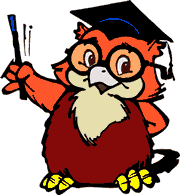 1. Создание проблемных ситуаций через умышленно допущенные учителем ошибки
2.Создание проблемных ситуаций через использование занимательных заданий
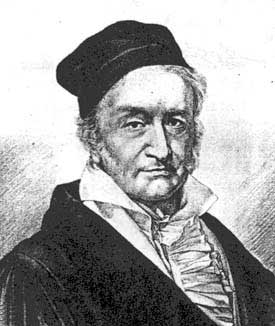 Гаусс К.Ф.
1+2+3+4+……+97+98+99+100
3. Создание проблемных ситуаций через решение задач, связанных с жизнью
4.Создание проблемных ситуаций через выполнение практических заданий
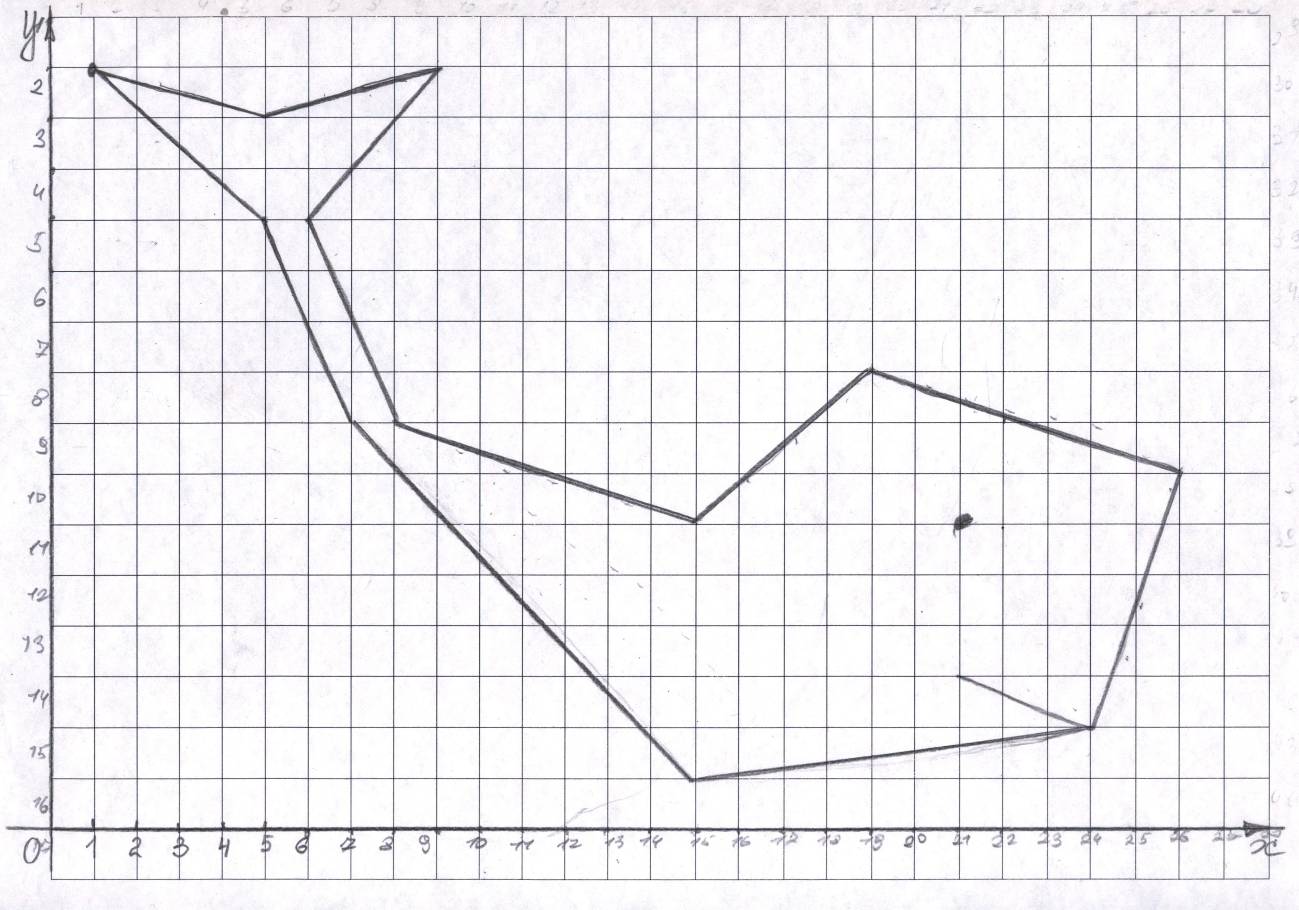 5. Создание проблемных ситуаций через решение задач на внимание и сравнение
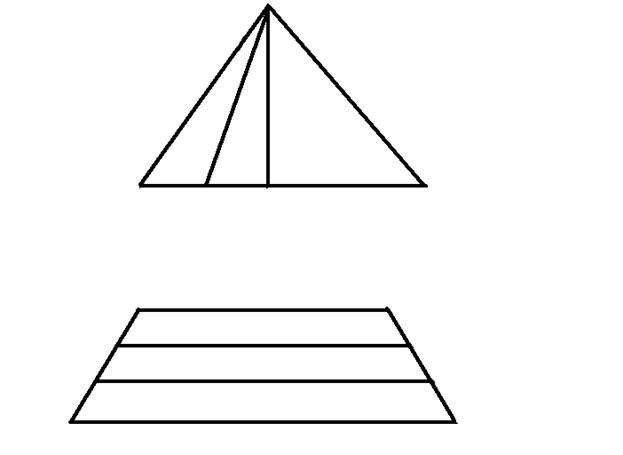 6.Создание проблемных ситуаций через противоречие нового материала старому, уже известному
(3 + 4)² = 3² + 4² = 9 + 16 = 25 
 
( 3 + 4)² =7² = 49
  
( 3 +4)² ≠ 3² + 4²

Проблемная ситуация создана. Почему разные результаты?
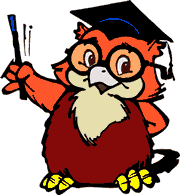 7. Создание проблемных ситуаций через различные способы решения одной задачи
8. Создание проблемных ситуаций через выполнение небольших исследовательских заданий
Рекомендации по созданию проблемных ситуаций на уроке

 1.Подводить к противоречию с уже известным и предлагать самим находить способ разрешения.
 2. Побуждать делать сравнения, обобщения, выводы.
 3. Создавать ситуации включения, используя задания, связанные с их жизненным опытом.
 4. Использовать задачи с заведомо допущенными ошибками.
 5. Предлагать практические исследовательские задания.
 6. Отыскивать различные способы решения одной и той же задачи.
 7. Излагать различные точки зрения на один и тот же вопрос.
 8.Учить составлять задачи по статистическим данным своего населённого пункта.
 9.Использовать тесты с выбором правильного ответа.
“Смотреть – не значит видеть!”
28k + 30n + 31m = 365
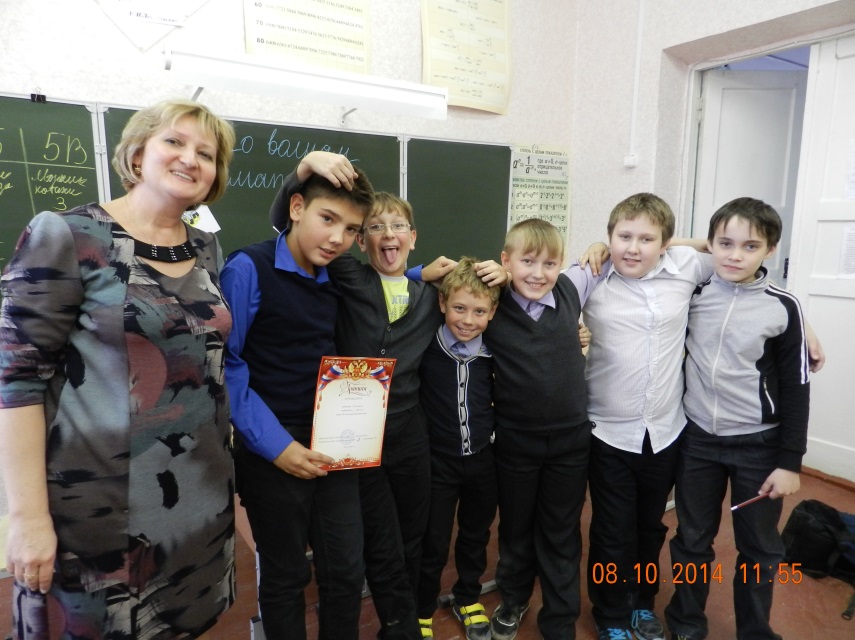 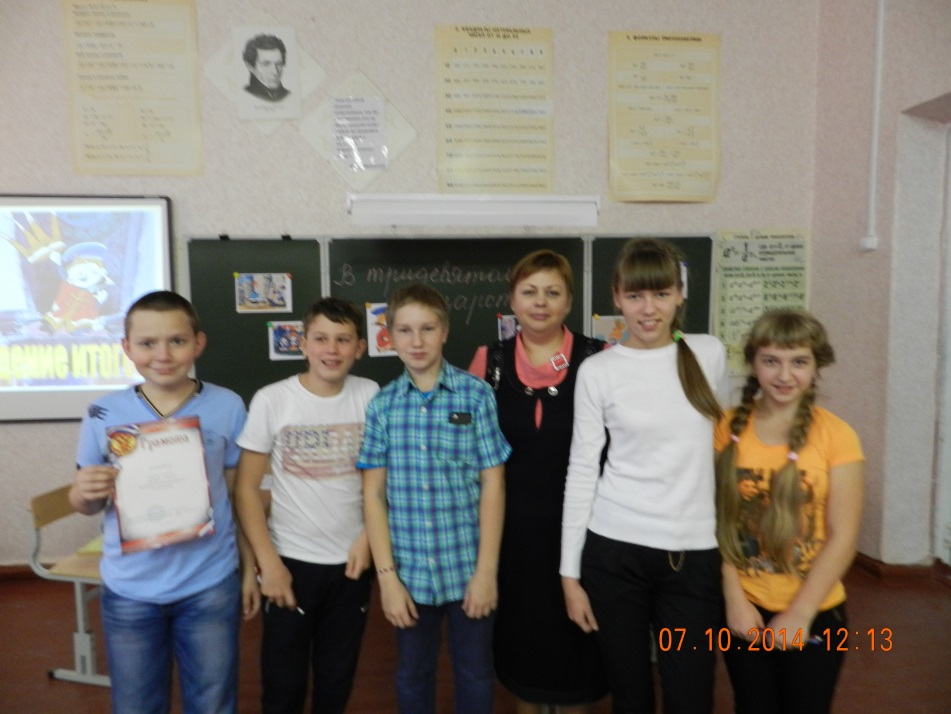 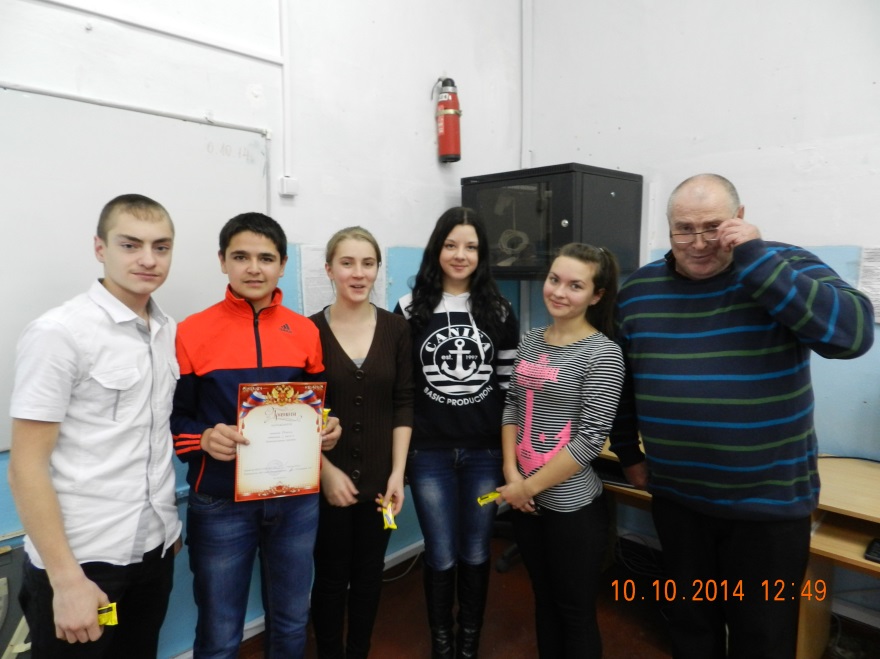 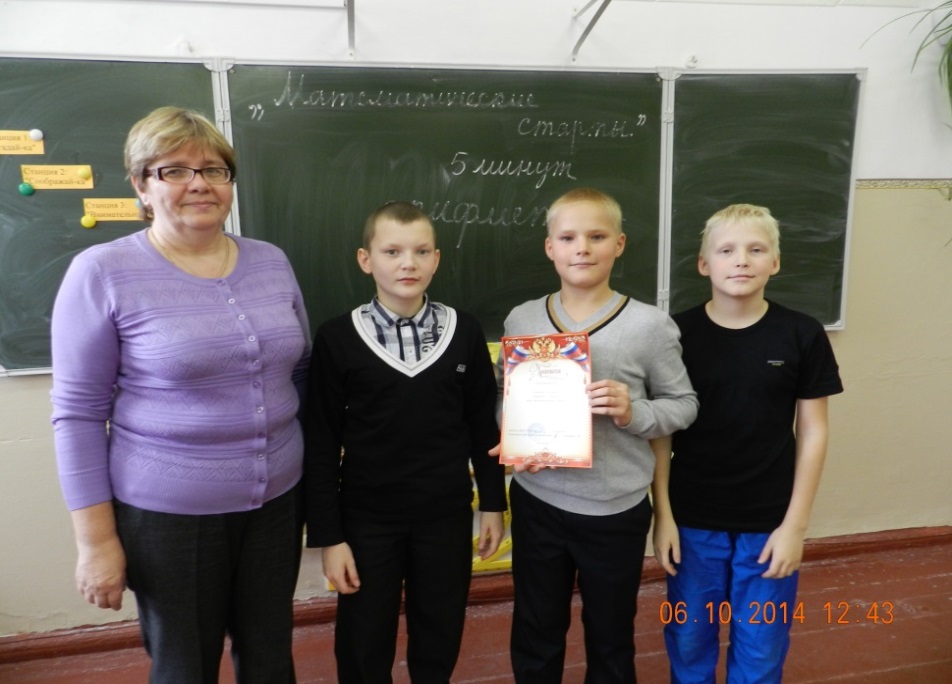 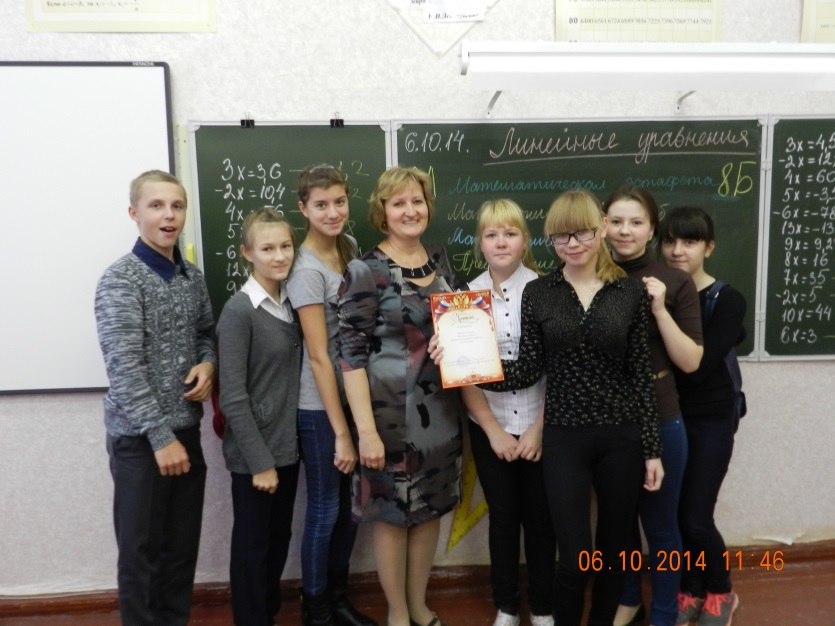 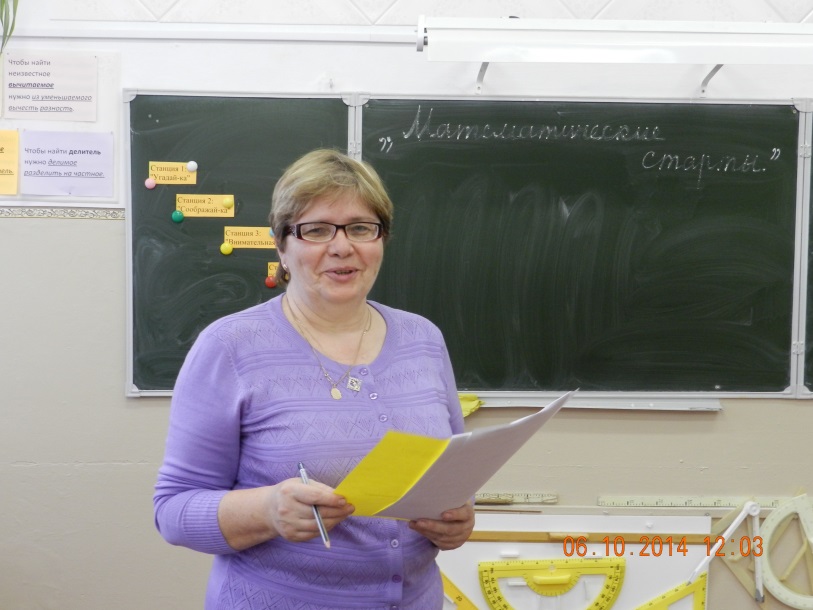 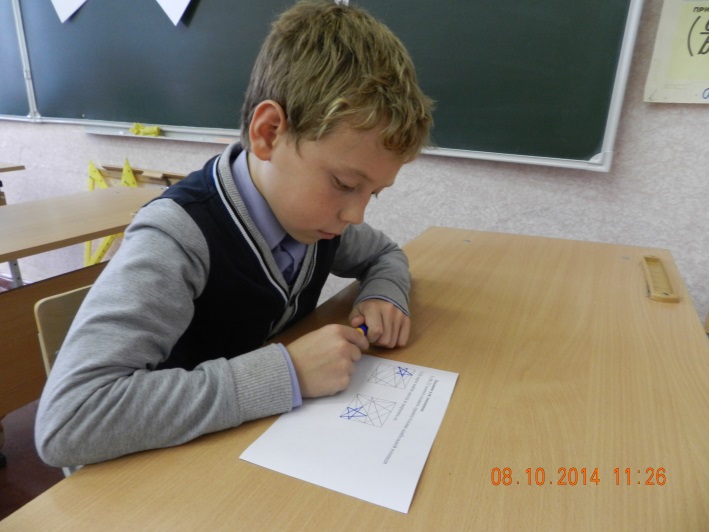